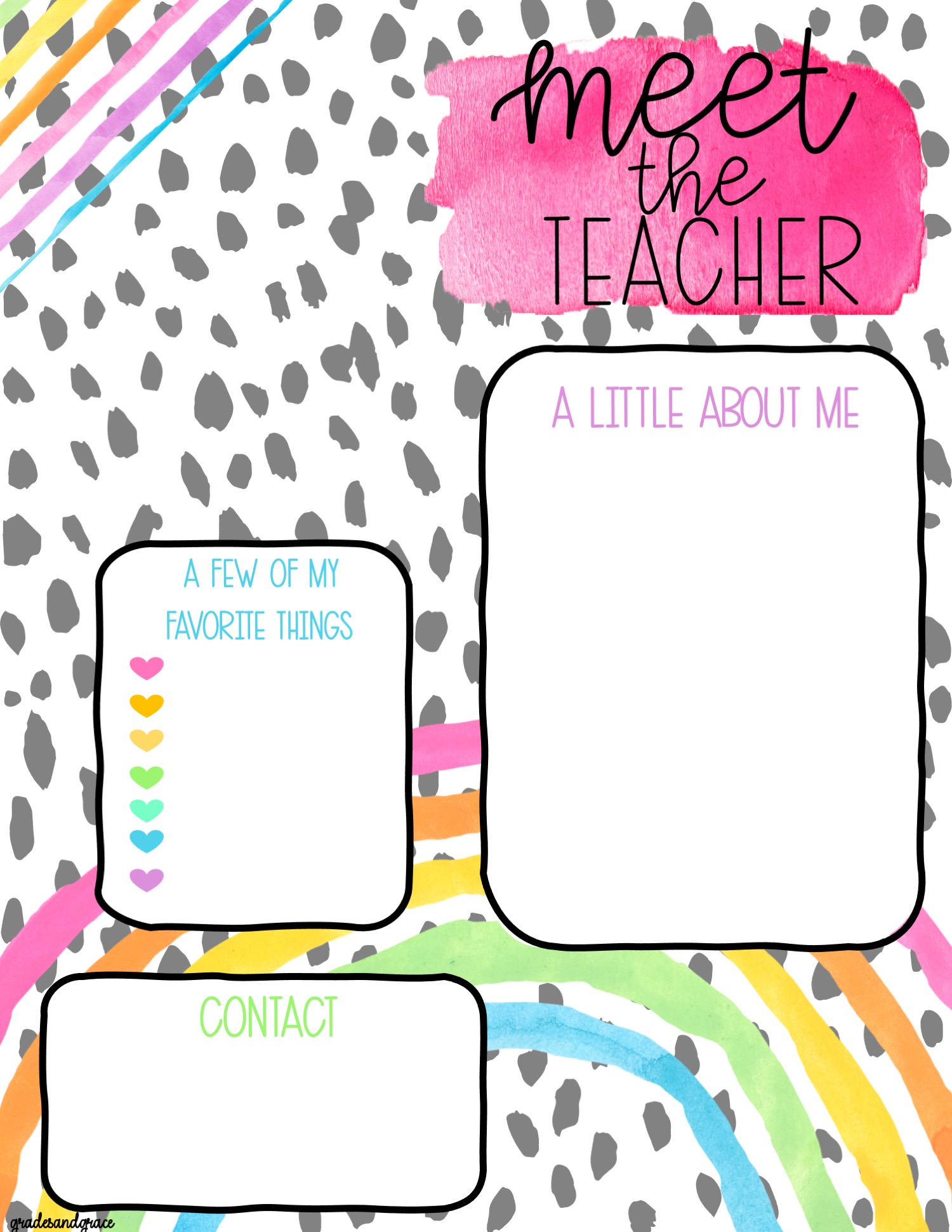 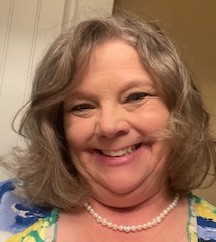 Sra. TW Hooks
¡Hola! Mi nombre es Tammie W. Hooks. Estoy muy emocionado de trabajar con mis estudiantes y sus familias este año.
 Este será mi 22º año de enseñanza. Mi 4to año como profesora de Educación General y 19 años antes como Profesora de Educación Especial.
 Recibí mi título en Educación Especial de la Universidad Estatal de Augusta. También recibí mi certificación de Educación General y ESOL (inglés como segundo idioma).
 Soy nativo de esta zona: crecí y me eduqué aquí. Tengo un hijo adulto llamado Christopher y un perro llamado Luke.
 Cuando no estoy en la escuela, disfruto jugar Trivia con mis amigos, pasear por la naturaleza con mi perro y leer por placer. Me gustan muchos géneros de música y películas. Disfruto aprendiendo sobre biología y todas las cosas raras, espeluznantes y espeluznantes de la naturaleza. No puedo esperar para compartir mis colecciones personales de fósiles y rocas.
Películas-acción/drama
Dulces: maní de Reese
 tazas de mantequilla
Amigos de la familia
 y mi perro,
Animales: perros, caballos.
Recorriendo pueblos antiguos
Bebidas: Té Dulce y
 Pepsi
Colores: rosa, morado,
 negro, verde azulado
Correo electrónico: hooksta@boe.Richmond.k12.ga.us
Colegio: Blythe Elementary School
 Calle de la iglesia 290
 Blythe, Georgia 30805

Página web de la escuela: http://blythe.rboe.org/
Teléfono: 706-592-4090
Fax: 706-592-3708
[Speaker Notes: Reminder: 
2023-2024
This is a powerpoint with text boxes for insertion]
Declaraciones de misión y visión
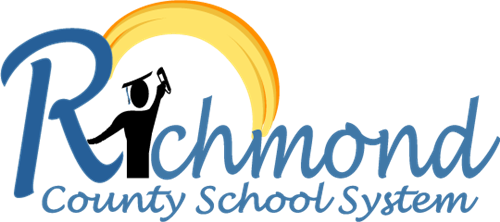 .
Misión: Construir un sistema escolar globalmente competitivo que
        educa al niño en su totalidad a través de la enseñanza, el aprendizaje,
        colaboración e innovación.

        Visión: El Sistema Escolar del Condado de Richmond proporcionará una
        educación para todos los estudiantes a fin de prepararlos para la vida
         más allá de la
         aula.



Pasitivamente asombroso

Blythe Elementary Misión y Visión

Misión: En Blythe Elementary, estamos construyendo un sistema escolar globalmente competitivo que educa al niño en su totalidad a través de la enseñanza, el aprendizaje, la colaboración y la innovación.

       Visión: En Blythe Elementary, brindamos una educación equitativa partodos los estudiantes a fin de prepararlos para la vida más allá del salón de clases.
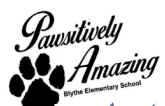 Lista de útiles de clase de la Sra. Hooks: tercer grado
2024-2025
Cuadernos de espiral de 5 a 1 materia (azul, amarillo, verde, negro y naranja)
(Mi clase tiene un código de colores para las materias).
1- Cuaderno rojo de dos materias O 2 cuadernos rojos de 1 materia
1- Carpeta de Plástico Morada (púas y bolsillos)
1- par de tijeras para estudiantes de punta roma (no tijeras para jóvenes ni para adultos)
6- barras de pegamento
1 paquete de papel de cuaderno con rayas anchas
1- cajas de Crayola Crayons (paquete de 12) (sin cambios de color ni colores elegantes)    (Sin rotuladores ni lápices de colores)
2 paquetes de lápices n.º 2 (la marca Ticonderoga es la mejor y permanece más afilada por más tiempo).
 No se permiten sacapuntas personales.
1- estuche para lápices con cremallera (SIN cajas)
1-mochila
1- auriculares (requerido)
1- par de auriculares (requeridos)
(Se pueden comprar pares adicionales de audífonos o audífonos a través de
 escuela si los dispositivos de escucha de los estudiantes no funcionan o se pierden por $10 cada uno).
2 marcadores negros permanentes de punta media/fina
4- marcadores de borrado en seco (color a elección del estudiante) (los marcadores Expo duran más).
bolsas transparentes con cierre de 1 cuarto (niñas);
Bolsas transparentes con cierre de 1 galón (niños)
4 borradores rosas (sin borradores de tapa)
1 rollo de cinta transparente
1- bolígrafo de tinta roja
3- resaltadores amarillos
Donaciones adicionales para la clase:
1- pañuelos 
1- toallitas desinfectantes para compartir.
Notas: *Los estudiantes pueden necesitar pegamento, crayones y lápices después de Navidad si usan todos sus útiles antes de esa fecha. ** Los estudiantes también necesitan tener útiles en casa para hacer sus tareas (lápices, papel, tijeras, pegamento, crayones)
Nuestros detalles del aula: página 1 de 3

Voluntariado en la escuela: Todas las personas que deseen ser voluntarios en la escuela, para funciones o excursiones deben completar una clase de certificación. La capacitación de voluntarios se ofrece en varios horarios y días durante el año escolar. Comuníquese con la oficina si desea ser voluntario.

Visitantes al salón de clases: haga arreglos con la oficina y conmigo antes de visitar nuestro salón de clases. Los estudiantes aprecian saber cuándo llegará un visitante. Existen protocolos para visitar la escuela/aulas. Agradecería que las visitas se limiten a un período de 15 minutos. Esto garantizará que todos los estudiantes se sientan cómodos y puedan continuar concentrándose en las tareas.

Celebraciones: Acepto celebraciones para eventos especiales o cumpleaños de estudiantes. Sin embargo, por favor haga arreglos conmigo con anticipación. Solo prepararemos alimentos durante el almuerzo. Solo permito refrigerios, alimentos y bebidas saludables y nutritivos. No permito pasteles, cupcakes, galletas, helados, globos, etc. Cualquier artículo que se traiga a la escuela debe estar preparado comercialmente y envuelto individualmente de acuerdo con la política de la escuela. Los alimentos saludables pueden incluir nueces, ositos de goma, galletas Graham, fruta, queso, productos sin azúcar, jugos, Kool-aide (sin refrescos), etc. Siéntete libre de elegir lo que te gustaría enviar y diviértete haciendo esto. . Puedo encontrar otras sugerencias si es necesario. Si esto es una sorpresa, ¡házmelo saber! ¡A los niños les encanta que les sorprendan!

Almuerzos:
Todos los estudiantes reciben almuerzo y desayuno gratis. Los estudiantes también pueden traer su almuerzo. Si se trae almuerzo a la escuela, asegúrese de seguir estas pautas:
Sin envases de vidrio
No hay artículos que necesiten calentarse. Los estudiantes no tienen acceso a microondas.
No se permiten refrescos ni bebidas con alto contenido de azúcar (jugos, agua, bebidas deportivas (sin cafeína)).
No se permiten dulces ni bolsas grandes de patatas fritas/Takis. Una bolsa pequeña de tamaño individual está bien.
Los estudiantes NO pueden compartir ninguna comida de casa. Muchos estudiantes tienen alergias a los alimentos,
así que recuerde a su estudiante que no comparta la comida que trae de casa.

Tarea/Práctica:
Tenga en cuenta que somos una escuela de tecnología individualizada y los estudiantes tendrán acceso a una computadora portátil personal en la escuela. Usaremos Canvas para la instrucción diaria, las tareas y los días de aprendizaje asincrónico (aprendizaje en casa).

Los estudiantes tendrán una carpeta de tareas. Esto se enviará a casa según sea necesario con correspondencia importante o información sobre tareas/proyectos. Los estudiantes recibirán tarea regular. Publicaré un mensaje en Class Story en Class Do Jo para informarles que volverá a casa.

Carpetas de fluidez:
Todos los estudiantes de la Escuela Primaria Blythe tendrán una Carpeta de Fluidez (morada/azul) para completar cada noche. Se espera que los padres escuchen a sus hijos leer y/o completar las preguntas que siguen todas las noches. Las iniciales de los padres cada noche verifican que esta tarea esté completa. Si no realiza las iniciales, su estudiante no recibirá crédito por la tarea. Cualquier cambio en esto se publicará en nuestra Historia de clase.
Nuestros detalles del aula: página 2 de 3
Dress Code
Consulte el Código de conducta estudiantil del condado de Richmond para obtener información específica sobre el código de vestimenta. Sólo algunos recordatorios rápidos:

1. NO mallas/jeggings: si su estudiante viene a la escuela con mallas y su blusa no llega a la mitad de los muslos, se le pedirá que le traiga un cambio de ropa. No se permiten blusas cortas con este tipo de pantalones.

2. Se requieren zapatos deportivos para los días que tenemos educación física y actividades al aire libre. Los Crocs deben tener la correa puesta y usada alrededor del talón (Modo deportivo ☺) en todo momento. No se permiten chanclas ni zapatos tipo pantuflas ni chanclas.

3. No se pueden usar sombreros en el edificio. Esto incluye el sombrero que se adjunta a una chaqueta tipo jersey o sudadera con capucha. Se permiten sombreros cuando se lleva a cabo una recaudación de fondos especial. Estos sombreros para recaudar fondos no son el sombrero/sudadera con capucha adjunto a una chaqueta.

4. No se permite el uso de camisetas sin mangas o con tirantes finos. Si es parte de un conjunto de vestir, se deberá llevar chaqueta. Las blusas de los estudiantes no deben mostrar la espalda ni el estómago y deben ajustarse adecuadamente a los hombros. Los pantalones cortos/faldas y los vestidos deben estar a 2 pulgadas de las rodillas del estudiante. La longitud hasta la mitad del muslo no es la longitud adecuada

5. Por favor etiquete las chaquetas, suéteres, sombreros y mochilas con el nombre de su estudiante. Terminamos con muchas prendas de vestir no identificadas cada semana.

Tecnología:
Los estudiantes recibirán una computadora portátil, un bloque de alimentación con cable adjunto y un segundo cable de alimentación. Se espera que los estudiantes cuiden los artículos. A los estudiantes se les cobra por dispositivos y piezas de tecnología perdidos o dañados. Cualquier multa deberá pagarse lo antes posible. Se puede adquirir un seguro para dispositivos. Consulte el folleto y las instrucciones en el paquete de registro para obtener más información. Los estudiantes NO se llevarán computadoras portátiles a casa a menos que se planifique un día asincrónico (Aprender en casa) o sea necesario para una tarea. Más adelante, los estudiantes podrán llevárselos a casa con regularidad. Si no desea que su estudiante se lleve las computadoras portátiles a casa, asegúrese de marcar la casilla correspondiente en el Acuerdo de préstamo. Los teléfonos y tabletas deben permanecer en casa. El condado de Richmond actualizó su política sobre telefonía celular (julio de 2024). Se enviará más información cuando esté disponible.  La escuela no es responsable de los dispositivos personales.

Baños:
Tenemos el lujo de tener un baño al lado de nuestra habitación en el pasillo. A los estudiantes se les permitirá ir durante el salón principal, antes de la salida y en otros horarios programados. Si se ensucia, se le pedirá al estudiante que lo limpie para la siguiente persona. Por favor hable con su hijo sobre el uso apropiado del baño y el uso de materiales. Tenemos problemas con el uso y la descarga de demasiado papel higiénico a la vez y con los asientos y pisos que no se dejan secos. A todos nos encanta tener un baño limpio para usar.
Nuestros detalles del aula: página 3 de 3
Comunicaciones:
Nuestra escuela utiliza Class Dojo para comunicaciones y notificaciones importantes. También tendré una página de clase en Class Dojo donde publicaré información importante para estudiantes y padres, así como enlaces a información valiosa. Consulte nuestra Historia de clase diariamente para mantenerse actualizado y no perderse eventos importantes. Usaré esta aplicación para comunicarme con miembros conectados a través de la opción de mensajería. Class Do Jo tiene la capacidad de traducir a otro idioma si es necesario. Asegúrese de haber descargado la aplicación Class Do Jo. Los estudiantes tienen inicios de sesión individuales para ellos y sus padres.

Conferencias de padres:
Se requieren conferencias durante el primer semestre y en otros momentos del año. Usaré MicroSoft Teams. He descubierto que esto es más conveniente para que los padres se reúnan. Sin embargo, el presencial también es una opción si se programa. Enviaré un enlace para registrarse usando "Sign Up Genius". Las conferencias de padres también están disponibles en otros horarios, solo hágamelo saber. Se puede acceder a MS Teams a través del enlace que se le enviará por correo electrónico o mediante la aplicación. El programa funciona mejor si se descarga la aplicación, pero no es necesario.

Reuniones de Intervención del MTSS (RTI):
Los estudiantes en el proceso MTSS (RTI) o que sean remitidos al equipo para intervención se reunirán periódicamente para discutir los datos y el progreso. Estos podrán realizarse virtualmente a través de Teams o en persona.

Ausencias:
Si sus estudiantes no están en la escuela, envíenme un mensaje a Class Do Jo e infórmenme el motivo. Tomaré nota de ello. Sin embargo, se requiere una nota oficial de un médico/dentista o una nota escrita para TODAS las ausencias. Consulte la política de asistencia del condado para obtener más detalles.

Despido:
Nuestra escuela comenzará la salida a las 3:10 pm. Todos los estudiantes que viajan en automóvil deben tener una etiqueta en el tablero en el lugar requerido. Ningún estudiante saldrá en una fila de pasajeros en automóvil sin mostrar esta etiqueta. Si una etiqueta no se muestra correctamente o se pierde o se extravía, la persona que recoge al estudiante debe ir a la oficina a recoger a su(s) estudiante(s).
Portal para padres de Infinite Campus página 1 de 3

Descripción general de la cuenta del portal para padres

El Portal para padres le permite registrar a su hijo en la escuela y actualizar su información de contacto, así como revisar el horario, la asistencia y la boleta de calificaciones de su hijo. Los padres y tutores pueden compartir una cuenta o tener cada uno su propia cuenta.
Acceder al Portal de Padres
El Portal para Padres (consulte la dirección web a continuación) está disponible para los padres y tutores autorizados de los estudiantes del Sistema Escolar del Condado de Richmond
                       https://campus.rcss-k12.org/campus/portal/richmond.jsp

¿No puede acceder a su cuenta del Portal de Padres?
1. Haga clic en ¿Olvidó su contraseña/nombre de usuario?
2. Sigue las instrucciones del correo electrónico que recibas para actualizar tu nombre de usuario o
      contraseña
Si no recibió un correo electrónico, comuníquese con el encargado de datos/registrador de la escuela de su hijo para acceder a su cuenta

Busque su clave de activación
Se requiere una clave de activación al crear una nueva cuenta del Portal para padres . Si ya ha creado una cuenta del Portal para padres, no necesitará completar este paso nuevamente.
Si tiene problemas para ingresar el Número de Seguro Social de su hijo, comuníquese con el Secretario/Registrador de datos de la escuela de su hijo.
Para buscar su Clave de Activación del Portal para Padres
Visite la clave de activación del portal para padres (consulte la dirección web a continuación)
      https://campus.rcssk12.org/campus/K12_Custom/cParent/index.jsp?appName=richmond

Ingrese los últimos 4 dígitos del Número de Seguro Social de su estudiante
Haga clic en Enviar
Imprima, copie o anote el código alfanumérico que sigue al GUID

Crea una cuenta nueva
Siga los pasos a continuación y complete todas las páginas para crear una cuenta del Portal para padres.
Portal para padres de Infinite Campus Página 2 de 3

Siga los pasos a continuación y complete todas las páginas para crear una cuenta del Portal para padres. Busque su Clave de Activación del Portal para Padres
Visite la clave de activación del portal para padres (consulte la dirección web a continuación)
 https://campus.rcssk12.org/campus/K12_Custom/cParent/index.jsp?appName=richmond

Ingrese los últimos 4 dígitos del Número de Seguro Social de su estudiante
Haga clic en Enviar
Imprima, copie o anote el código alfanumérico que sigue al GUID
Haga clic en Introducir manualmente la clave de activación
Ingrese o pegue la clave de activación en el campo de la pantalla Nuevo usuario
Haga clic en Enviar
2. Complete los campos en la pantalla Cuenta de padres del campus
Ingrese un nombre de usuario
Ingrese y confirme una contraseña
Haga clic en Enviar
3. Has creado tu cuenta con éxito.
O descargue las instrucciones (consulte a continuación la dirección web)

https://www.rcboe.org/cms/lib/GA01903614/Centricity/Domain/9409/Parent%20Portal%20Registration%20Instructions.pdf

Si tiene varios hijos que asisten a las escuelas del condado de Richmond y no ve a todos sus hijos en la lista después de crear una cuenta, comuníquese con la escuela del niño desaparecido.
l
Portal para padres de Infinite Campus Página 3 de 3


Actualiza tu información de contacto
1. Visit Parent Portal. 
2. Haga clic en Padres del campus.
3. Ingrese su nombre de usuario y contraseña. Haz clic en Iniciar sesión.
Haz clic en ¿Olvidaste tu contraseña? o ¿Olvidó su nombre de usuario? Si tiene problemas para iniciar sesión.
4. Desplácese hacia abajo a la izquierda y haga clic en Más.
5. Haga clic en Información de la dirección en el medio de la pantalla.
Introduce tu número de teléfono actual y haz clic en Actualizar.
Input your primary (mailing) address and click Update. 

Dirección web para actualizar la información de contacto :
https://www.rcboe.org/cms/lib/GA01903614/Centricity/Domain/9409/Update%20Your%20Parent%20Portal%20Contact%20Information.pdf